Project: IEEE P802.15 Working Group for Wireless Personal Area Networks (WPANs)

Submission Title: Discussion on the Issues of Draft D3 comments
Date Submitted: March 2023
Source: Huy Nguyen, Yeong Min Jang [Kookmin University].

Contact: +82-2-910-5068	E-Mail: yjang@kookmin.ac.kr	
Re:
Abstract: Response to the Issues of Draft D3 comments
Purpose: Response to the Issues of Draft D3 comments
Notice:	This document has been prepared to assist the IEEE P802.15. It is offered as a basis for discussion and is not binding on the contributing individual(s) or organization(s). The material in this document is subject to change in form and content after further study. The contributor(s) reserve(s) the right to add, amend or withdraw material contained herein.
Release:	The contributor acknowledges and accepts that this contribution becomes the property of IEEE and may be made publicly available by P802.15.
Discussion on the Issues of Draft D3 comments
Issue #1: Technical issue
8. PHY specification
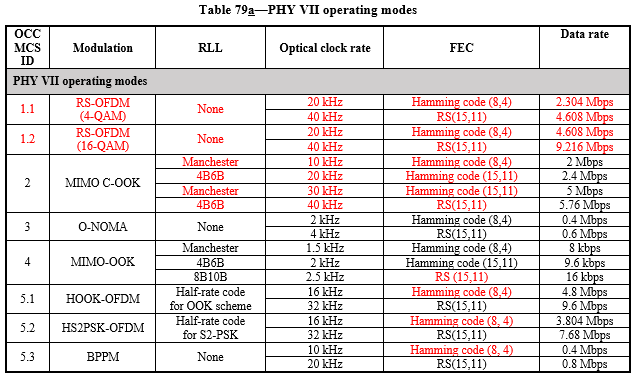 Issue #2: Technical issue
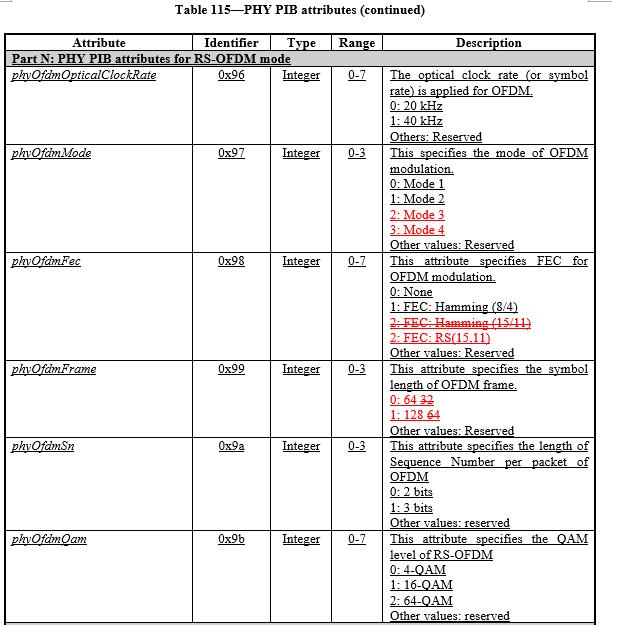 9.5.2 PHY PIB attributes
Issue #3: Technical issue
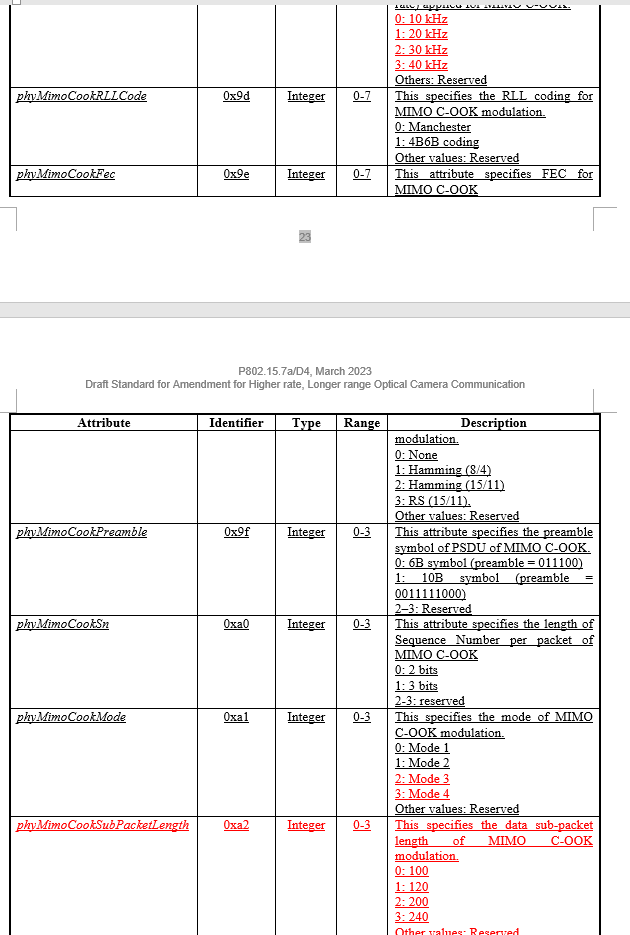 9.5.2 PHY PIB attributes
Issue #4: Technical issue
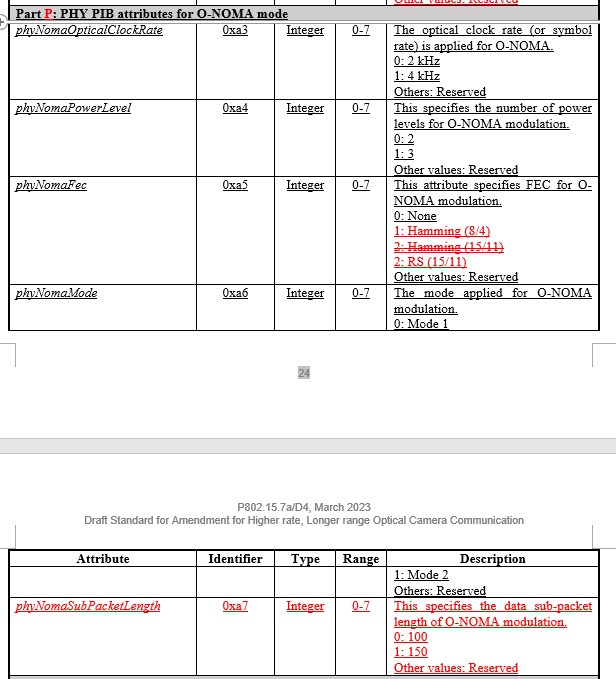 9.5.2 PHY PIB attributes
Issue #5: Technical issue
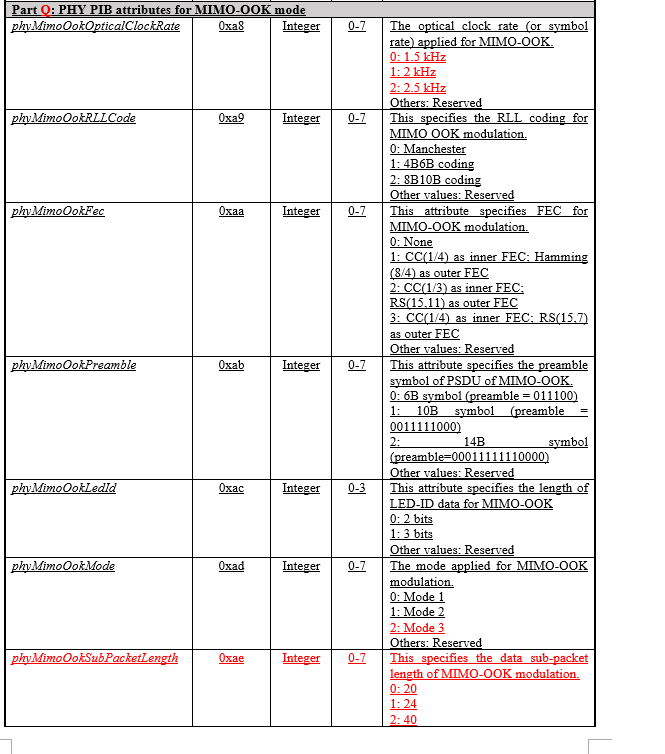 9.5.2 PHY PIB attributes
Issue #6: Technical issue
16.1.2. Encoder configuration
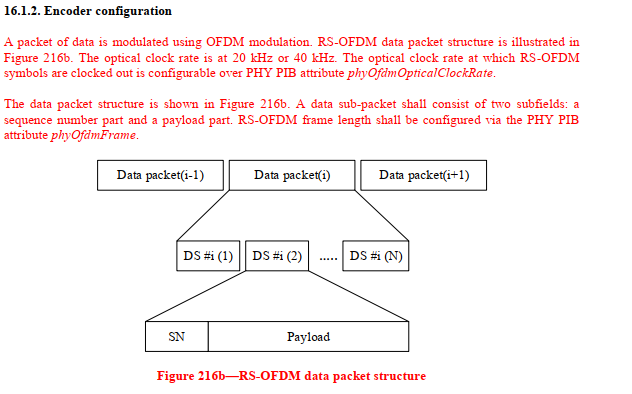 Issue #7: Technical issue
16.1.6. Hermitian mapping
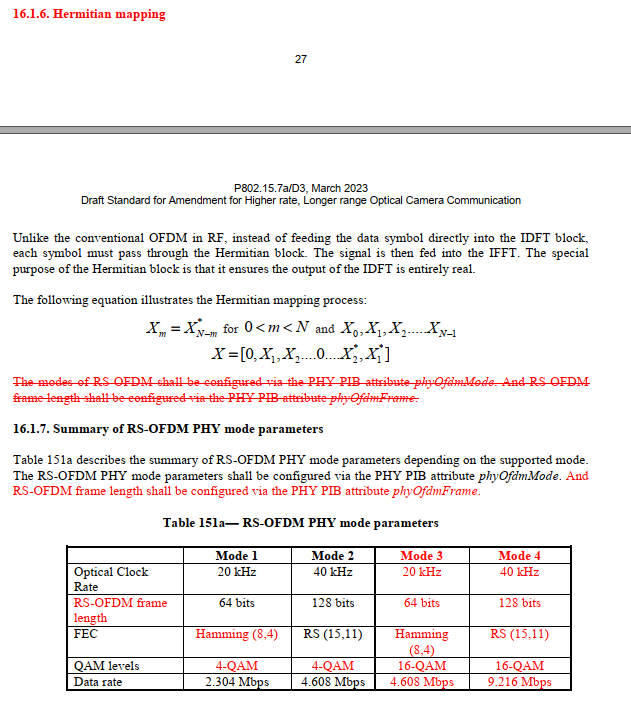 16.1.7. Summary of RS-OFDM PHY mode parameters
Issue #8: Technical issue
16.2.2 Encoder configuration
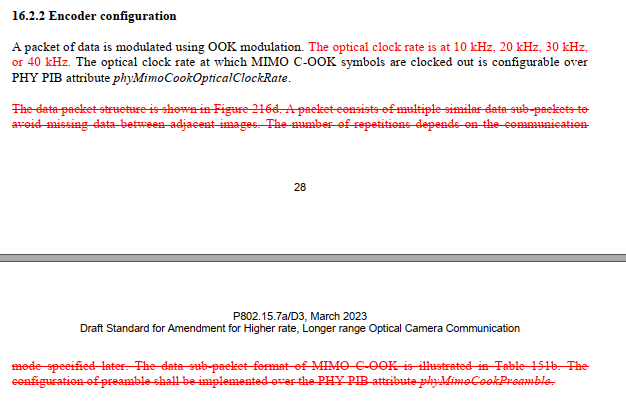 Issue #9: Technical issue
16.2.4. Sequence number inserting
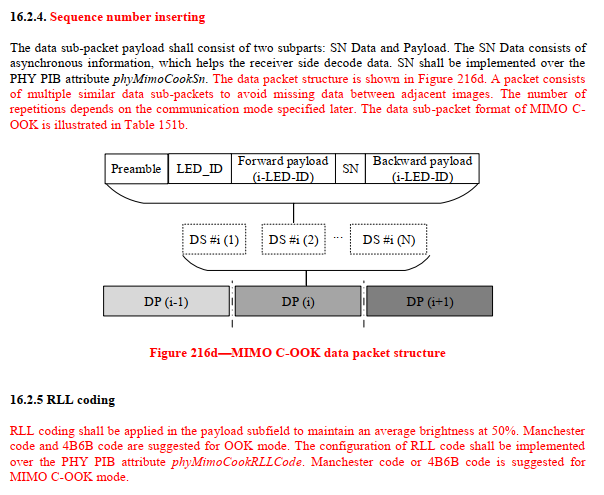 16.2.5 RLL coding
Issue #10: Technical issue
16.2.6 Preamble
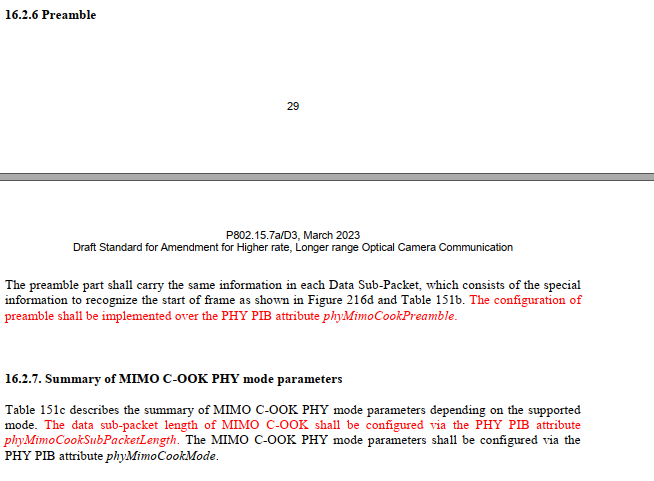 16.2.7. Summary of MIMO C-OOK PHY mode parameters
Issue #11: Technical issue
16.3.2. Encoder configuration
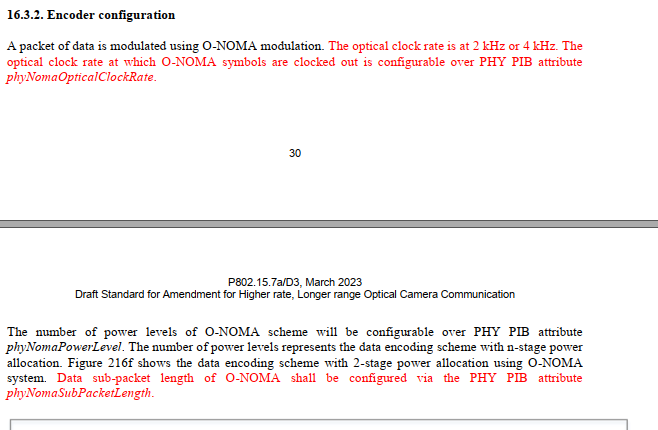 Issue #12: Technical issue
16.4.3. Forward error correction (FEC)
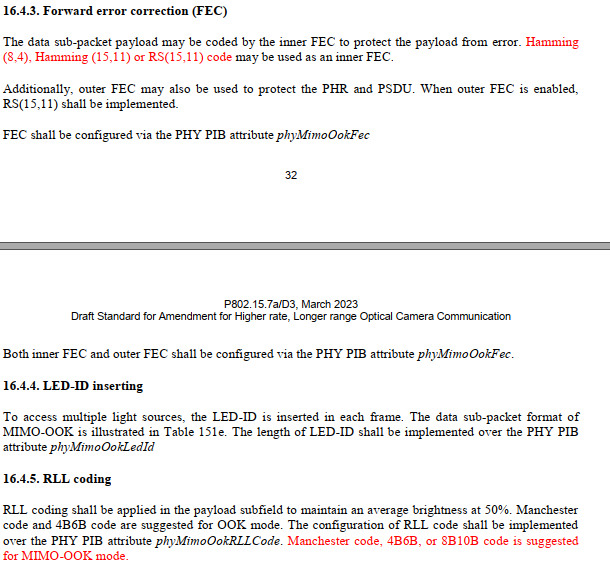 16.4.5. RLL coding
Issue #13: Technical issue
16.4.7. Summary of MIMO-OOK PHY mode parameters
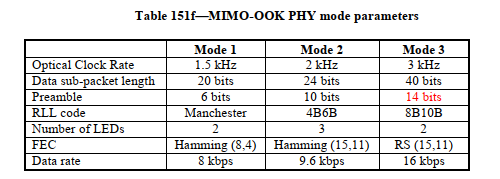